Волшебный магнит
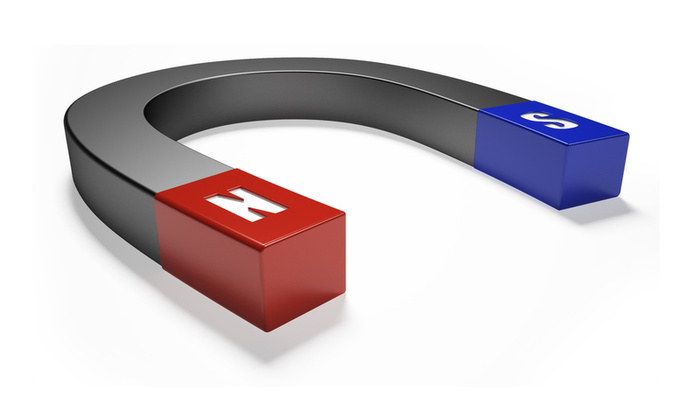 Магнитофон
Магниты на холодильник
Шахматы
Телевизор
Микроволновая печь
Микрофон
Магнитная азбука
Ювелирные украшения
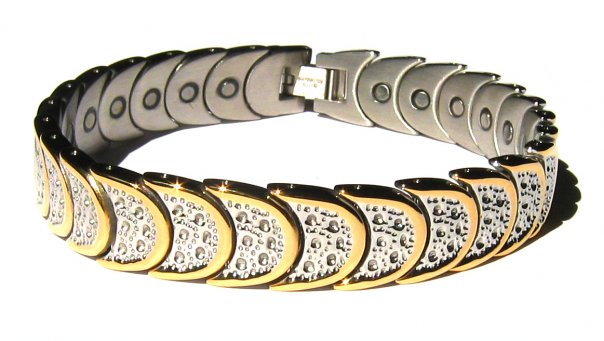 Магниты для поднятия грузов
поезд
Инструменты
компас
Логический конструктор
Конструктор
Спасибо за внимание